ESG E MULTIMODAL TREATMENT. LE EVIDENZE SCIENTIFICHE
Matteo Monami

Diabetology and Metabolic Disease Unit
Careggi Teaching Hospital
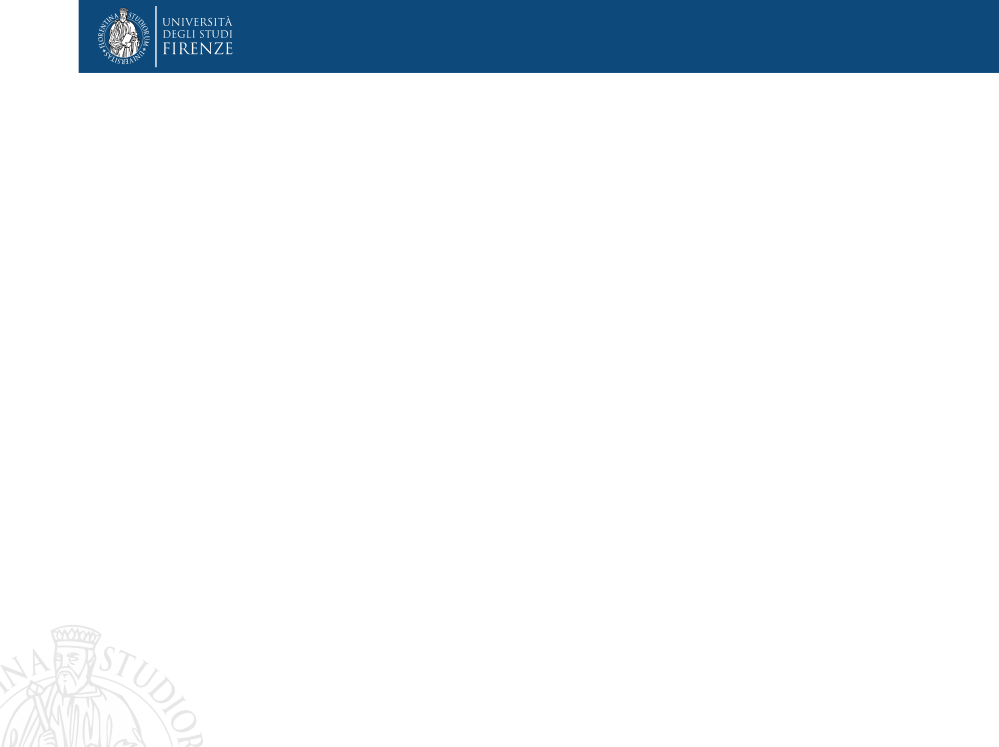 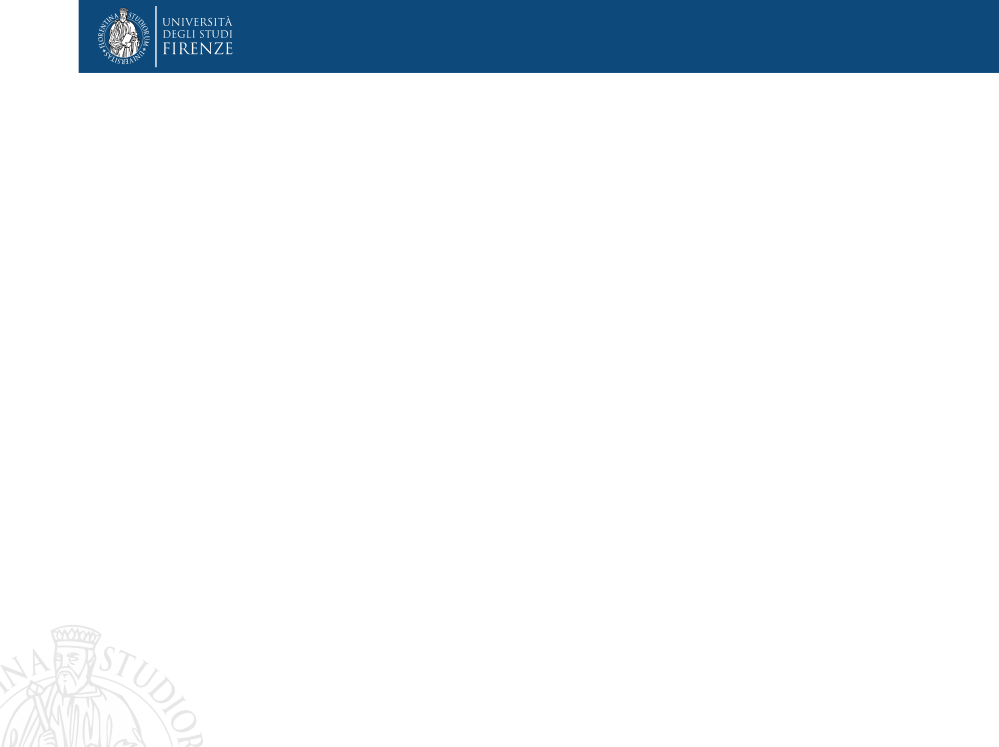 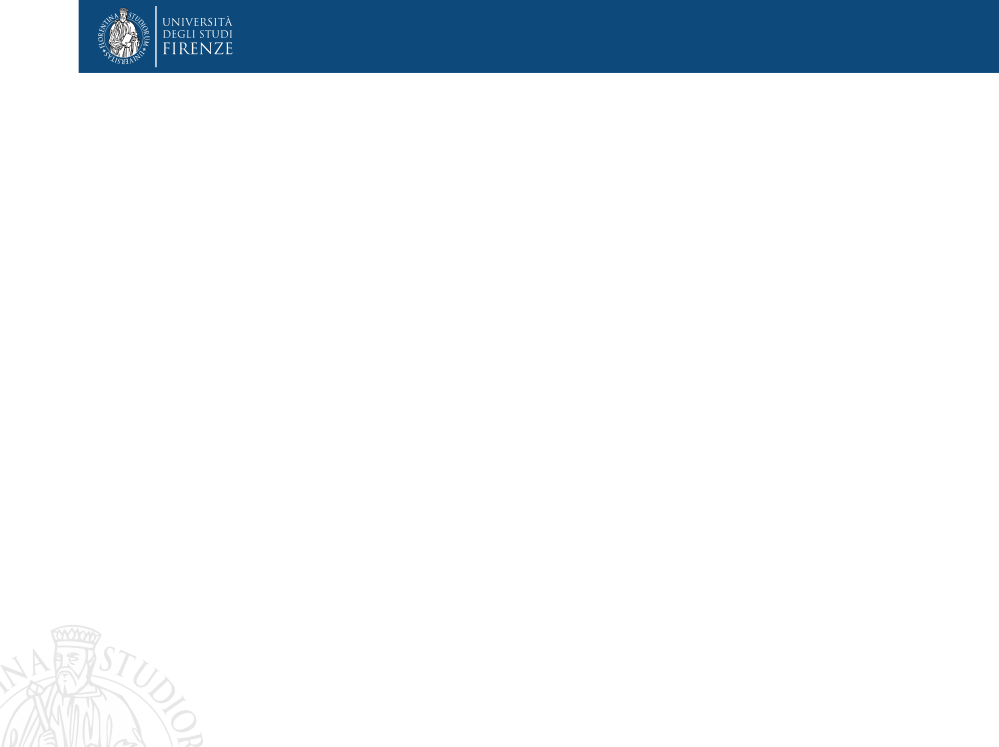 Il Dr. M. Monami ha ricevuto speaking fees/grant da:

Boehringer 
Lilly
Novonordisk
Biocomposites
Molteni

e da Società Scientifiche:
SICOB
IFSO
EASO
SIO
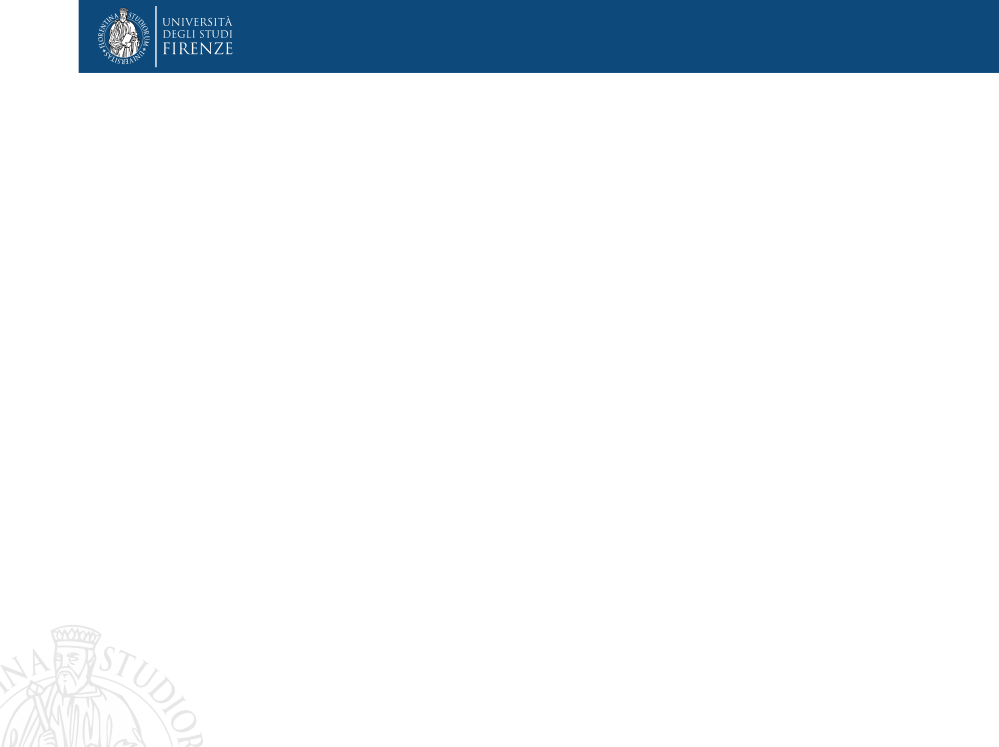 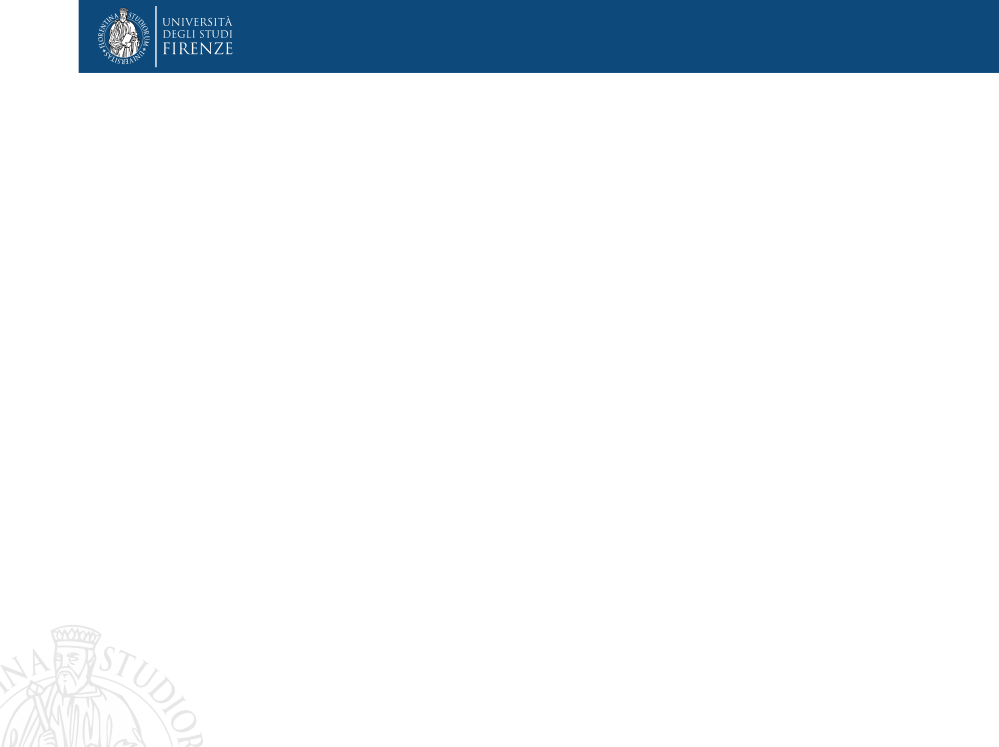 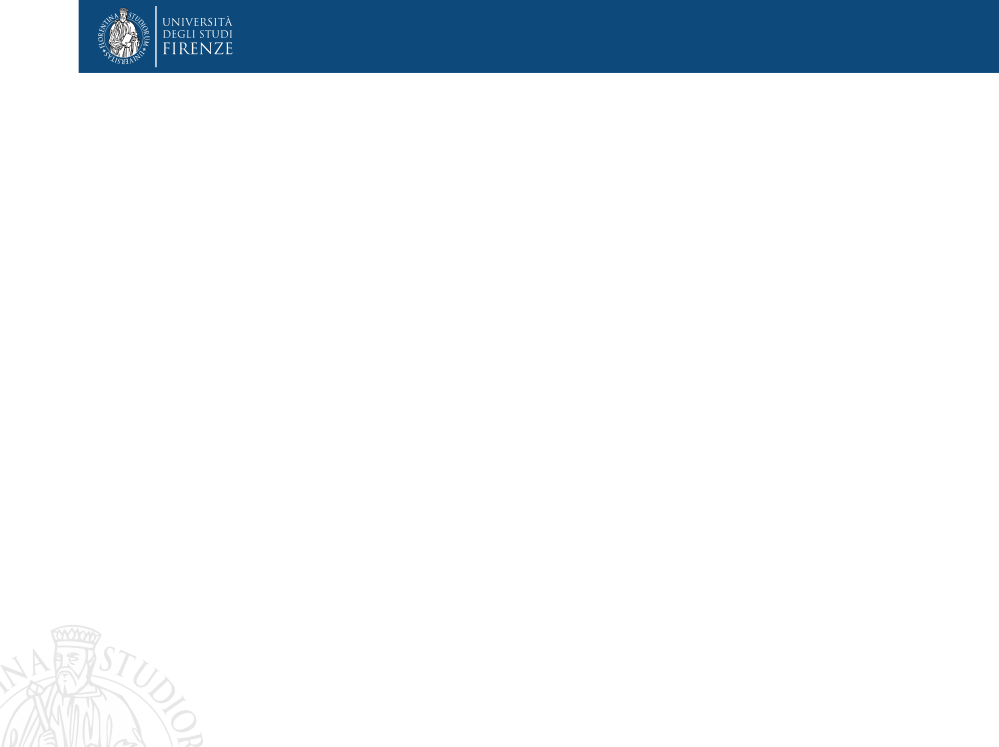 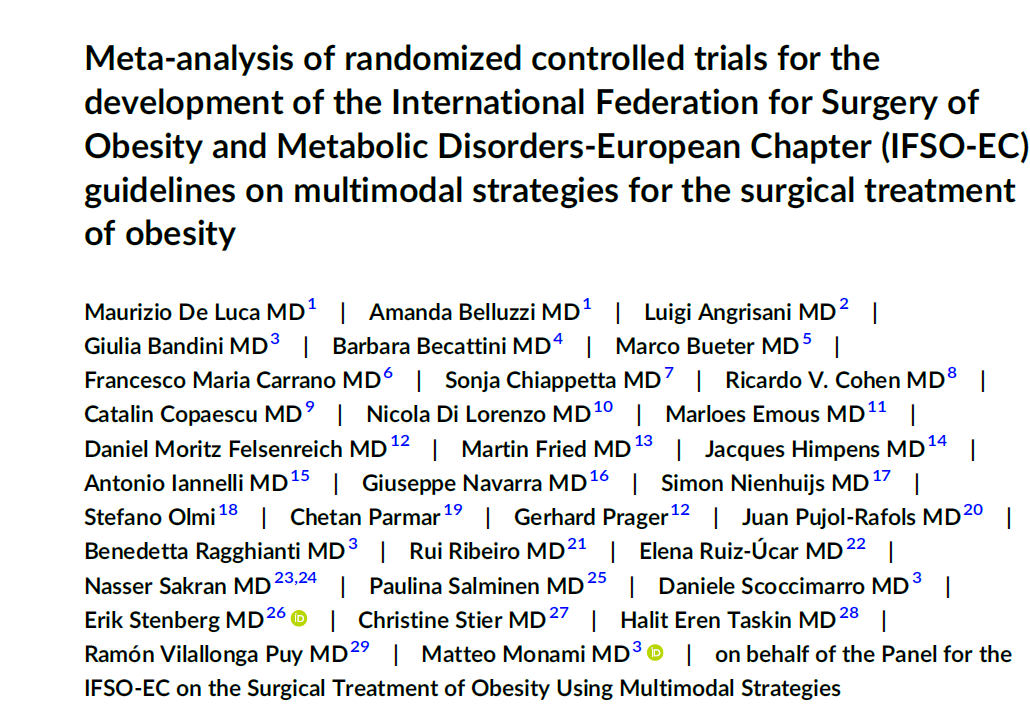 Briefly, the present analysis includes all RCTs enrolling patients affected by obesity undergoing different MBS procedures (AGB, SG, RYGB, OAGB, SADI-S, VBG, BPD, and GCP) in addition to other anti-obesity strategies (extensive lifestyle interventions—LSI, OMM, or EP), with a duration of at least 6 months. RCTs excluded were on either recurrent weight gain (WR) or insufficient weight loss (IWL) after MBS unless the use
of LSI or other obesity-management strategies was preplanned for all included patients (not only for those with suboptimal clinical response).
IFSO position statements
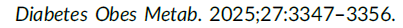 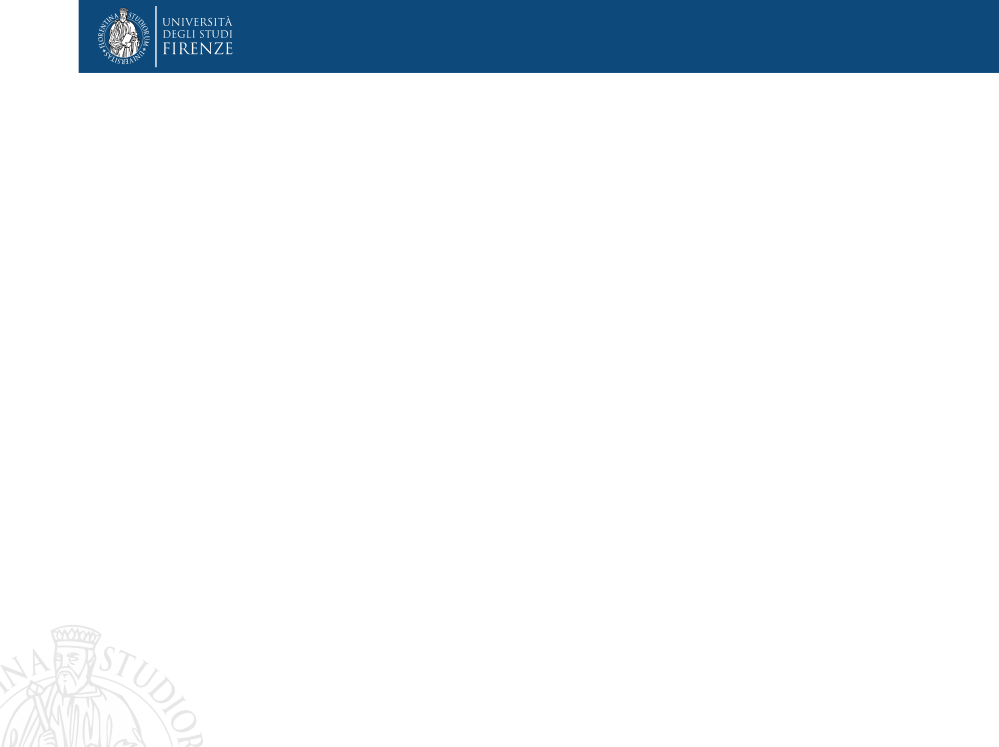 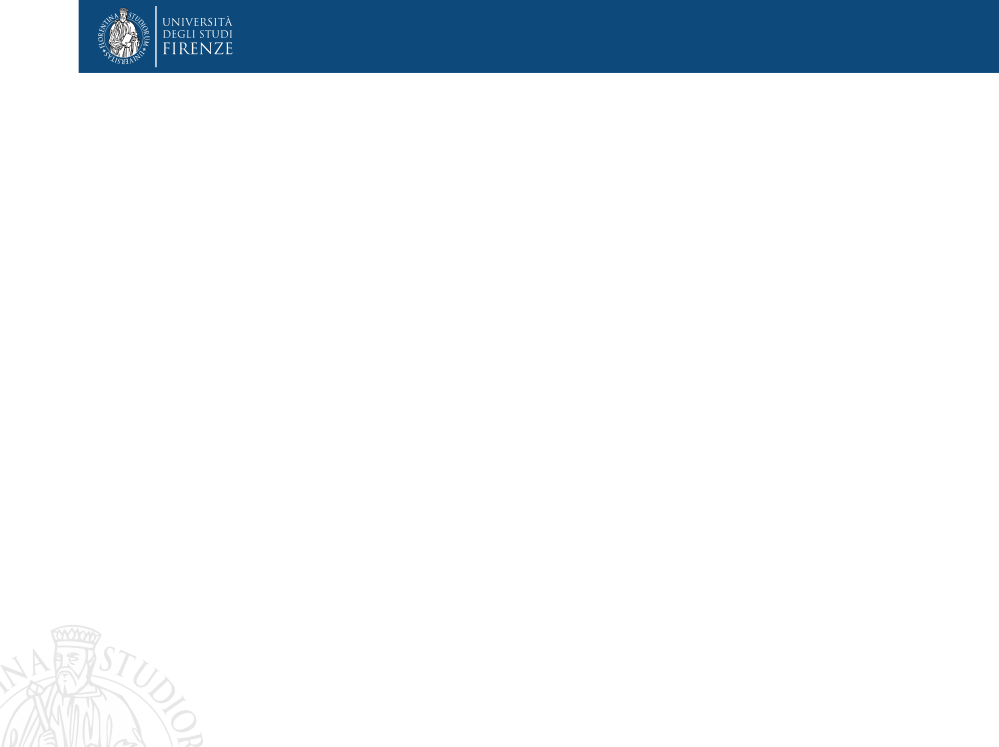 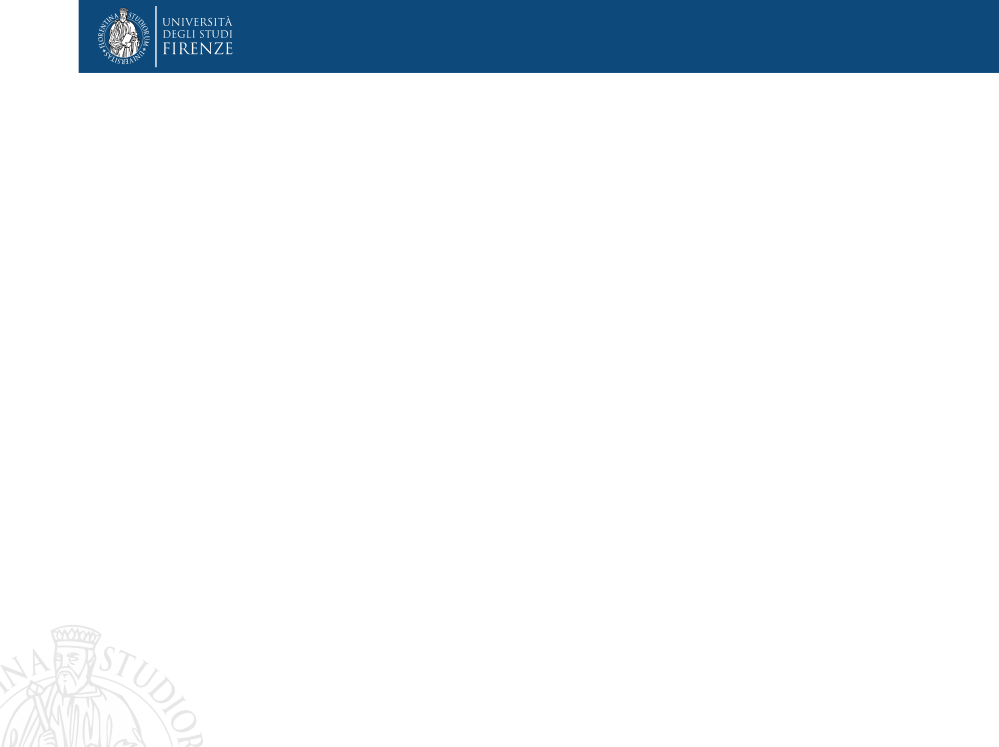 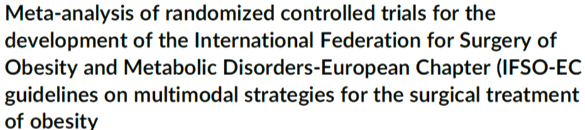 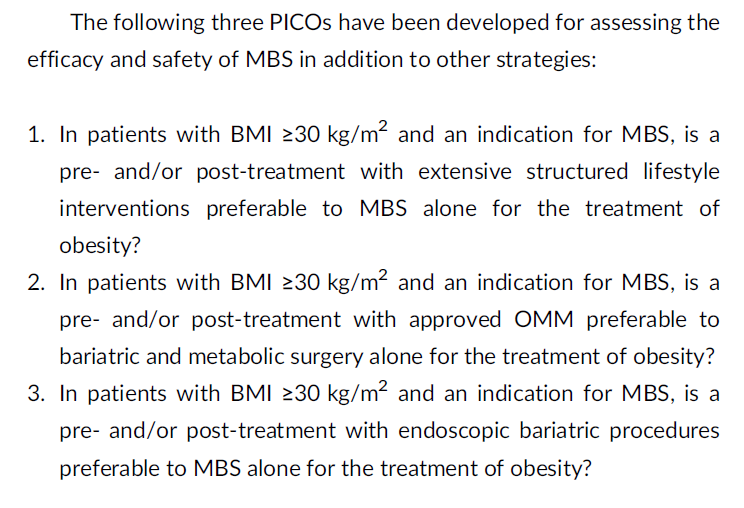 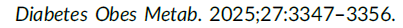 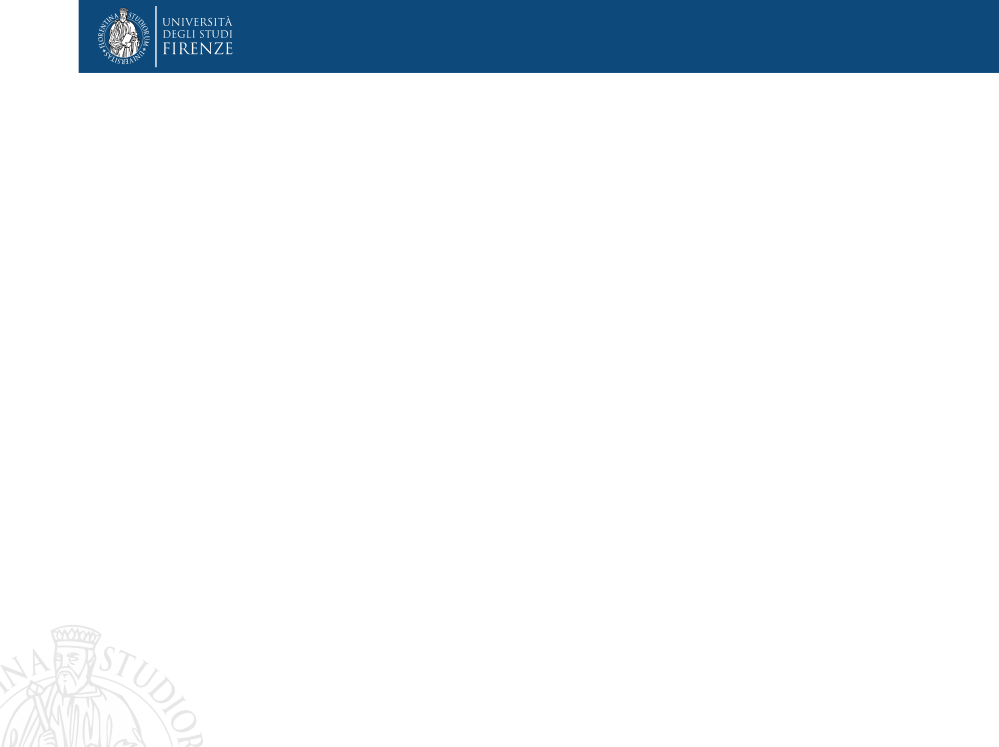 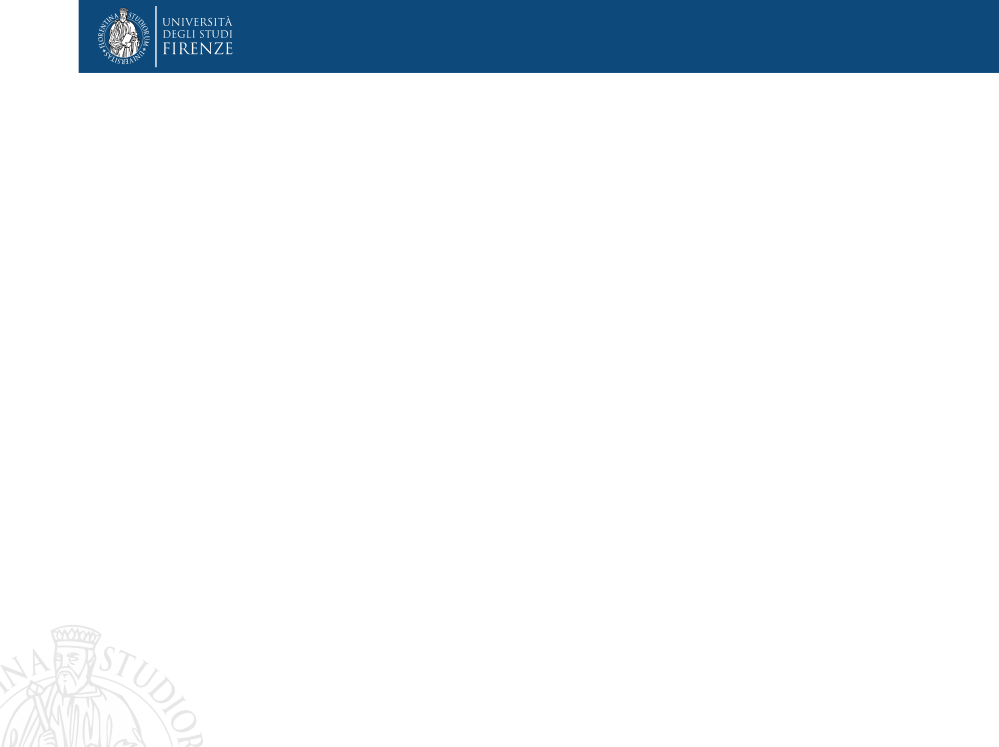 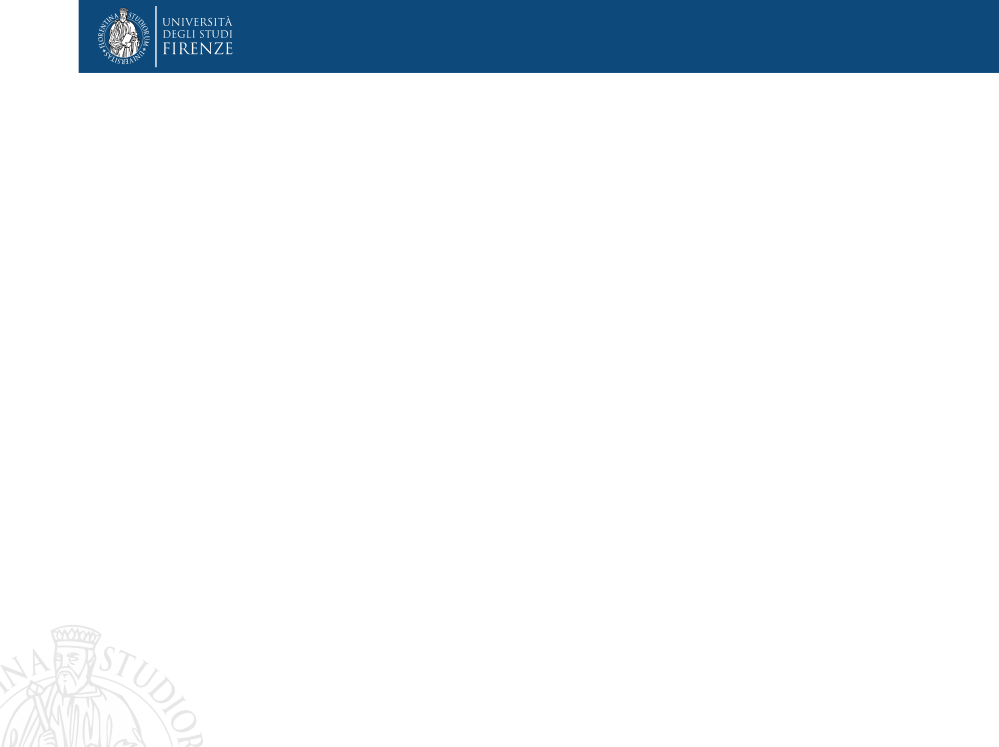 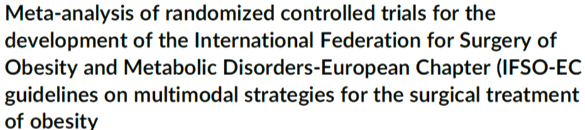 6-month FU after MBS
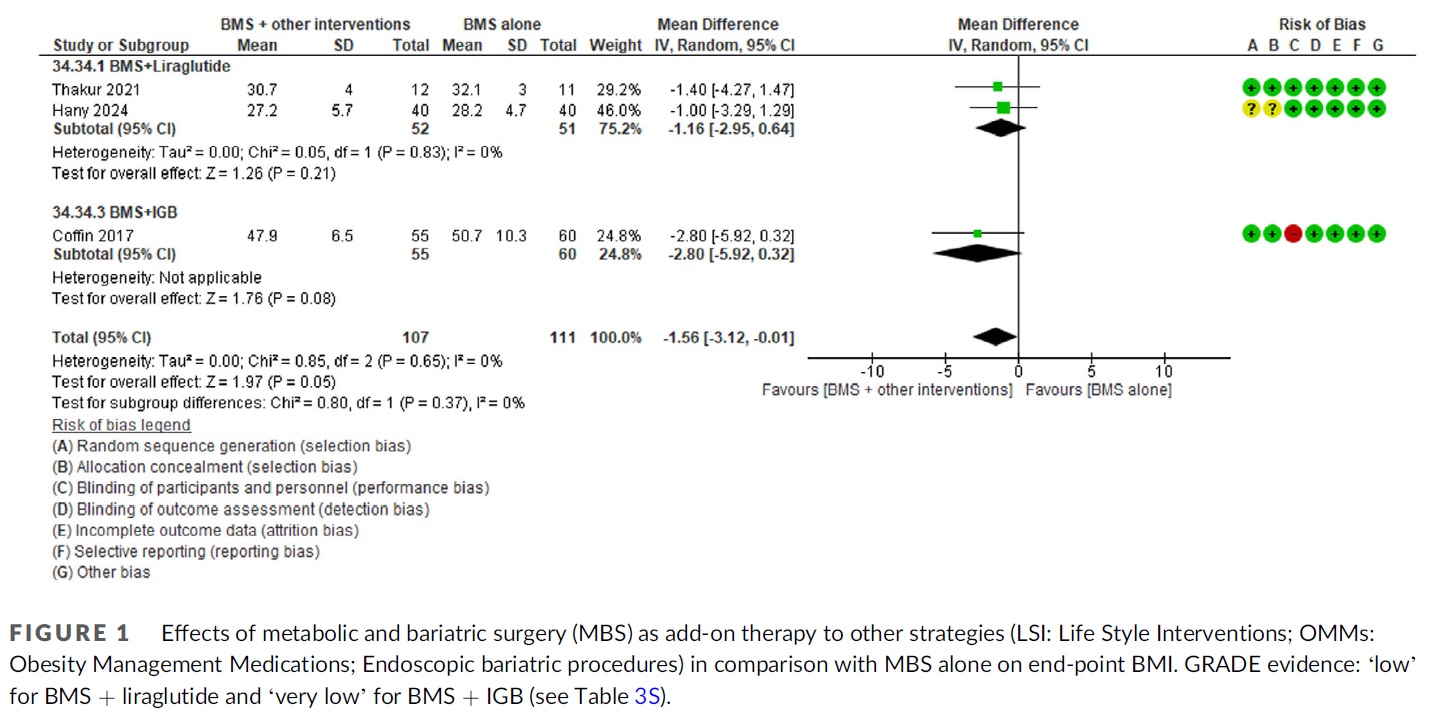 *
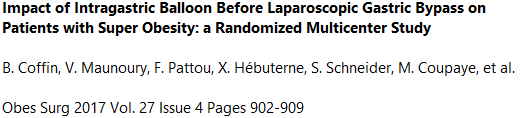 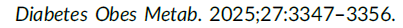 *From 6 weeks post-operative until 6 months
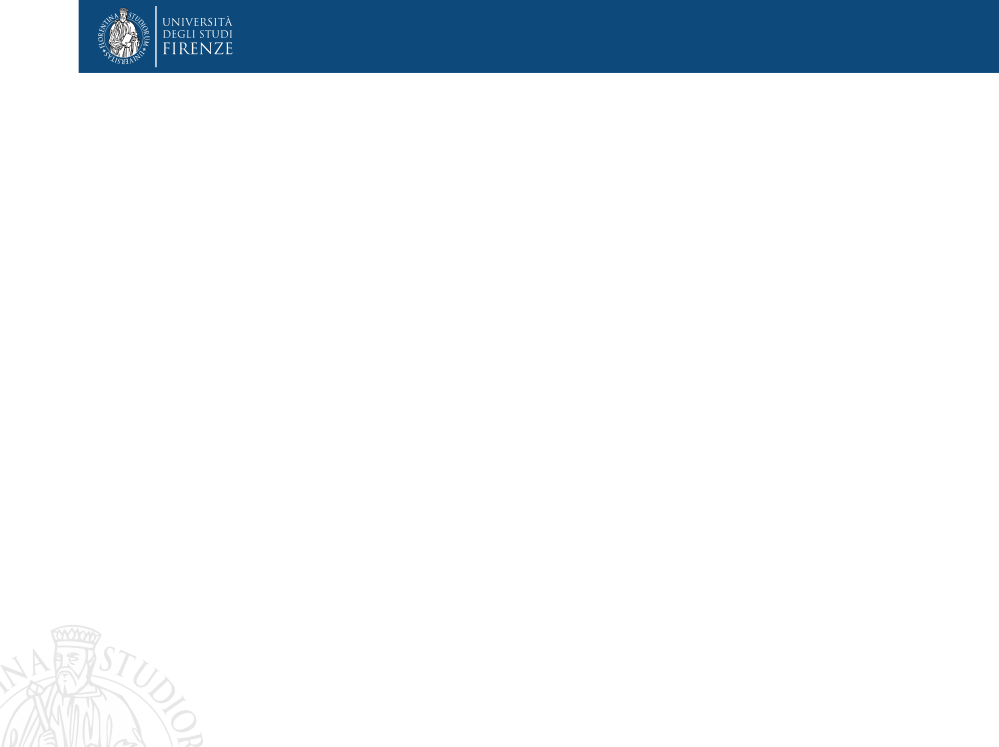 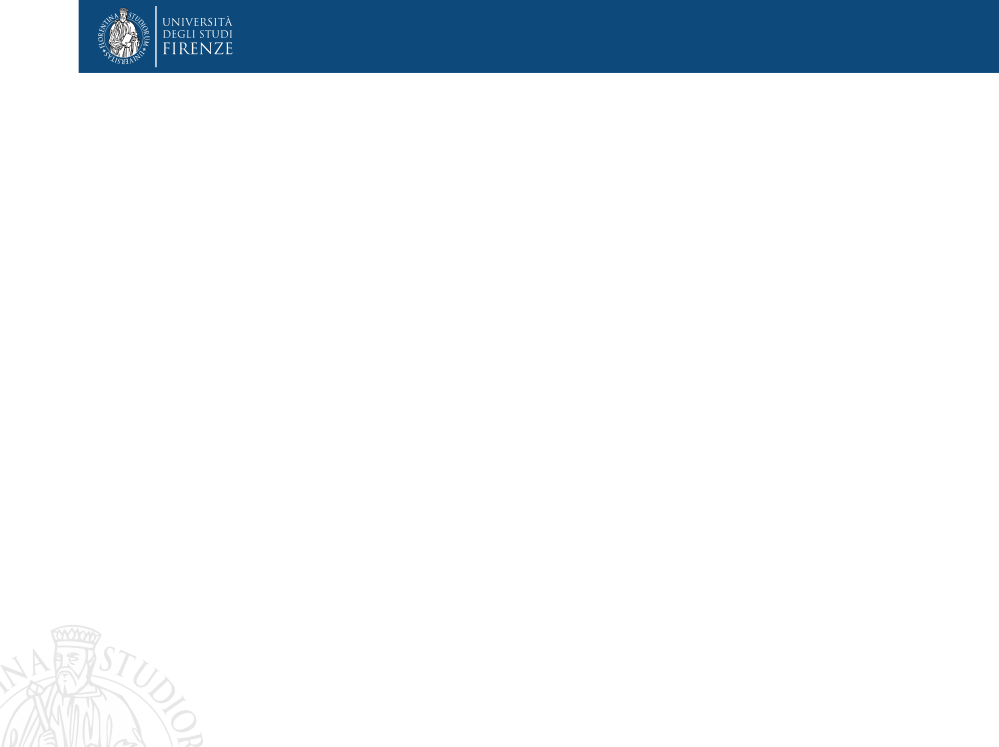 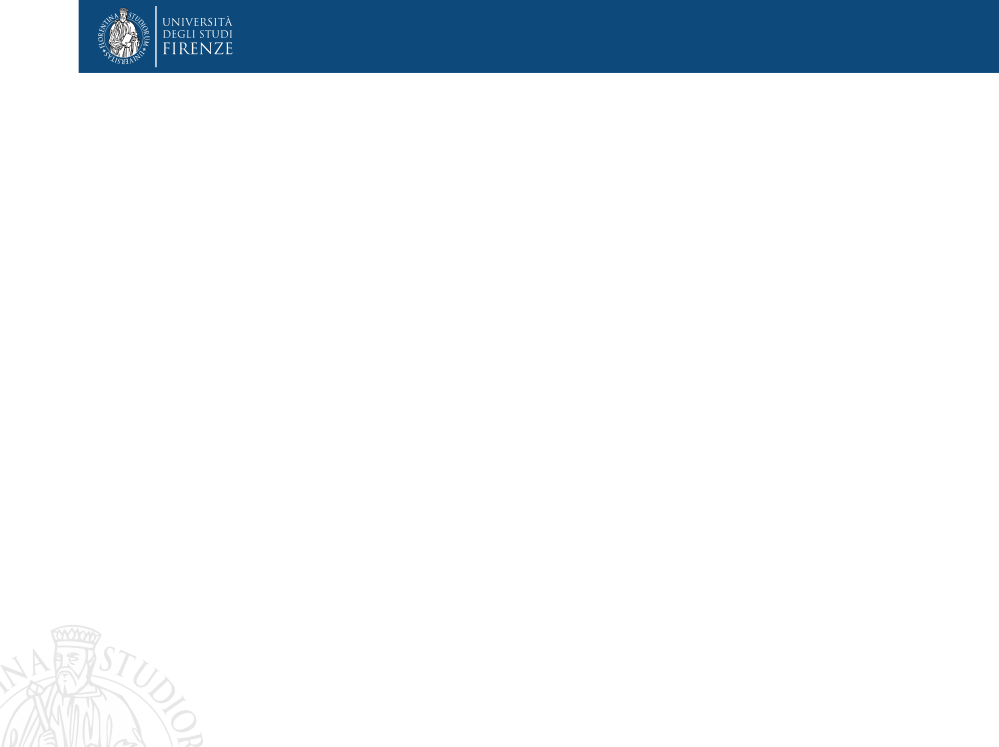 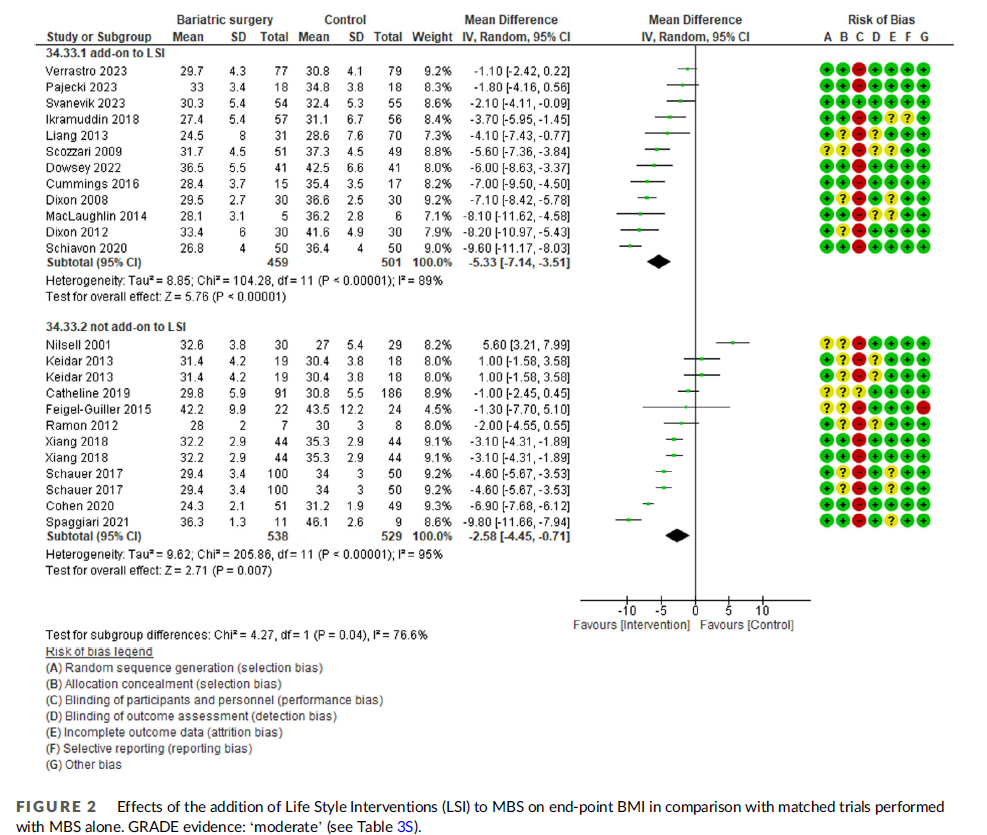 MBS+LSI vs LSI
MBS vs LSI
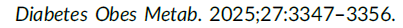 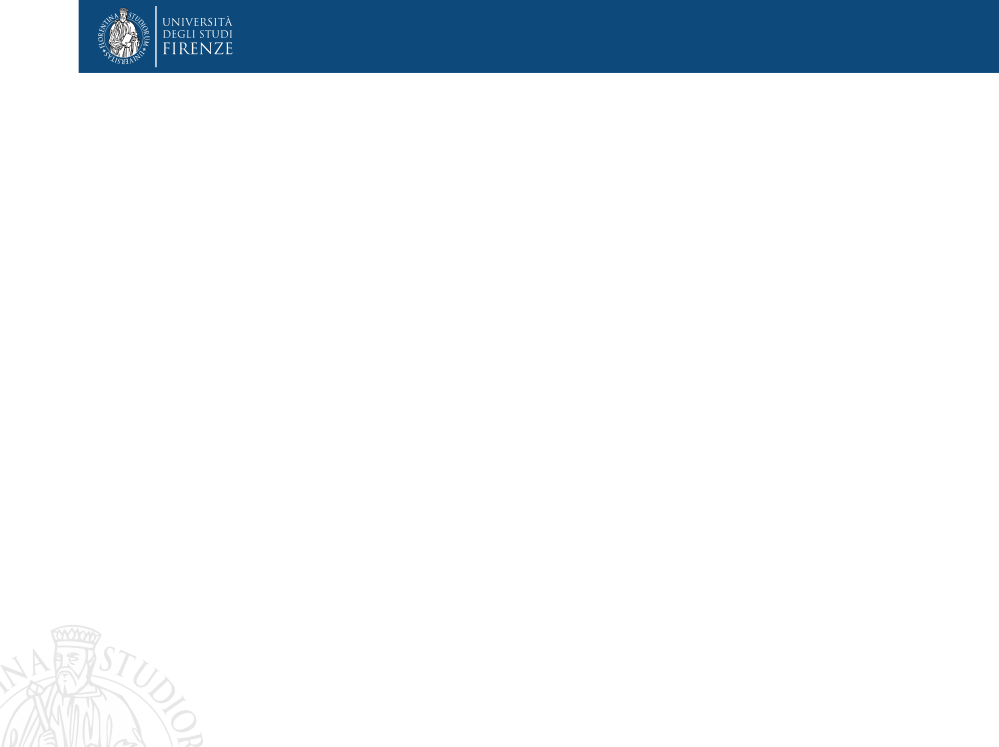 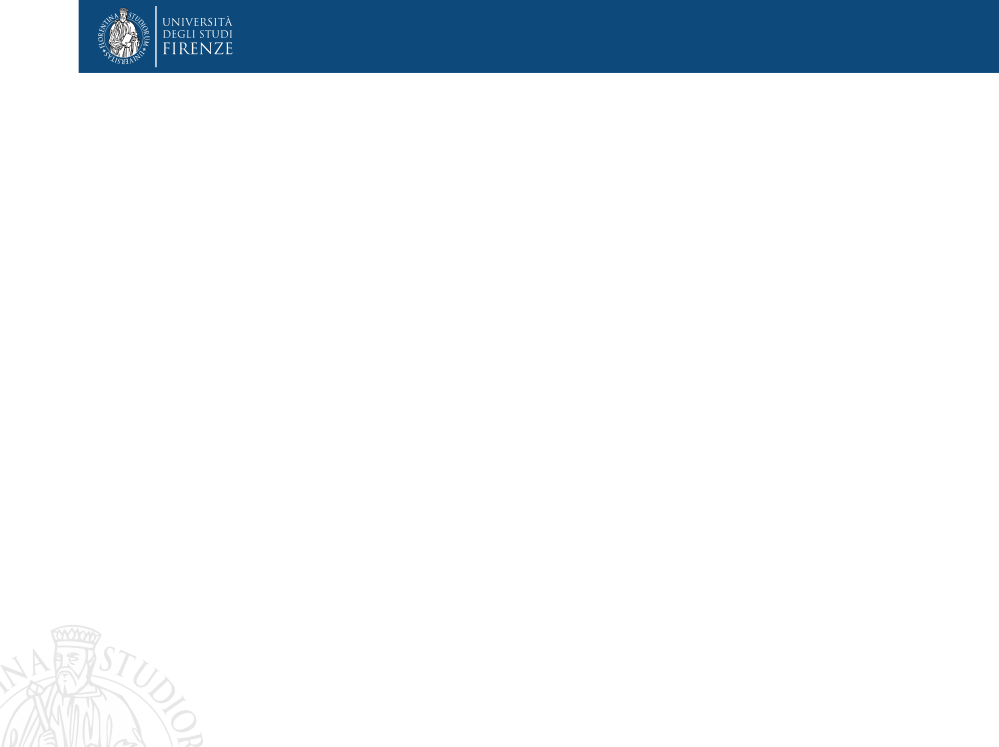 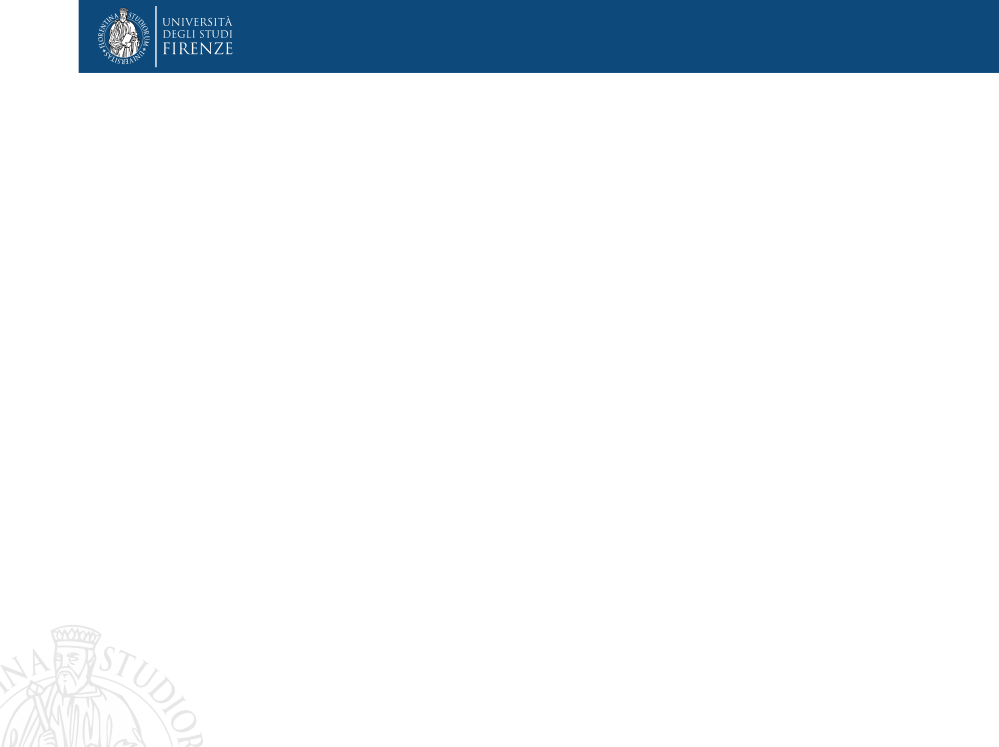 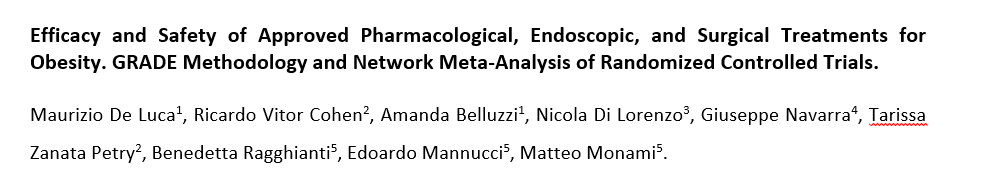 IFSO position statements
De Luca et al., manuscript submitted
[Speaker Notes: Per rendersi meglio conto dell’importanza dei farmaci, multimodal eccvi faccio vedere]
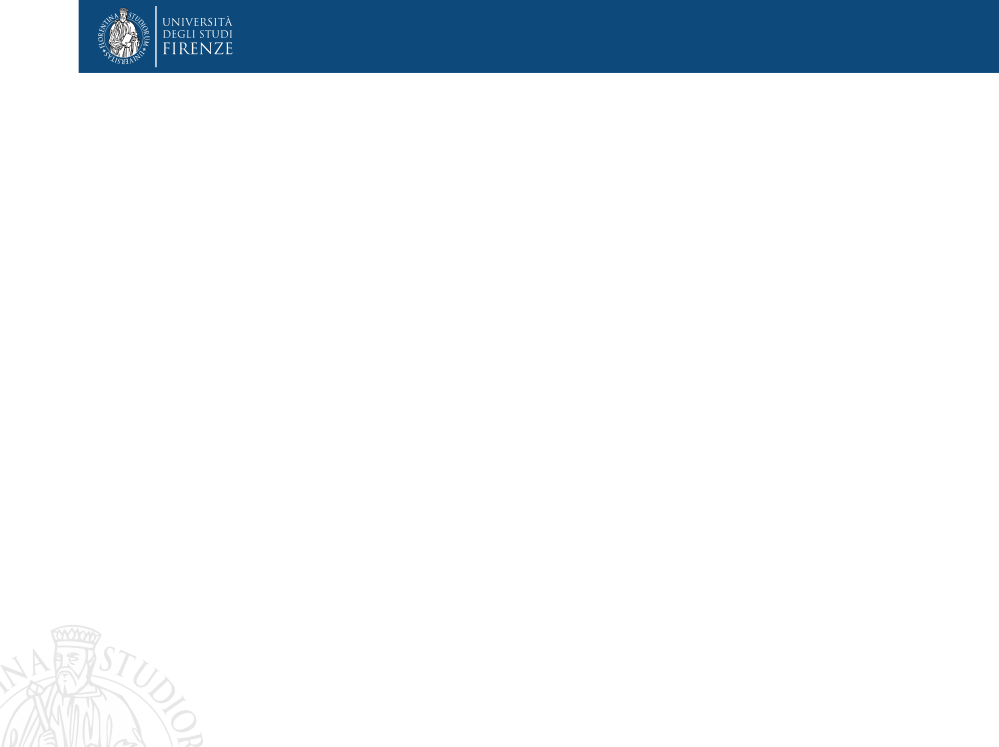 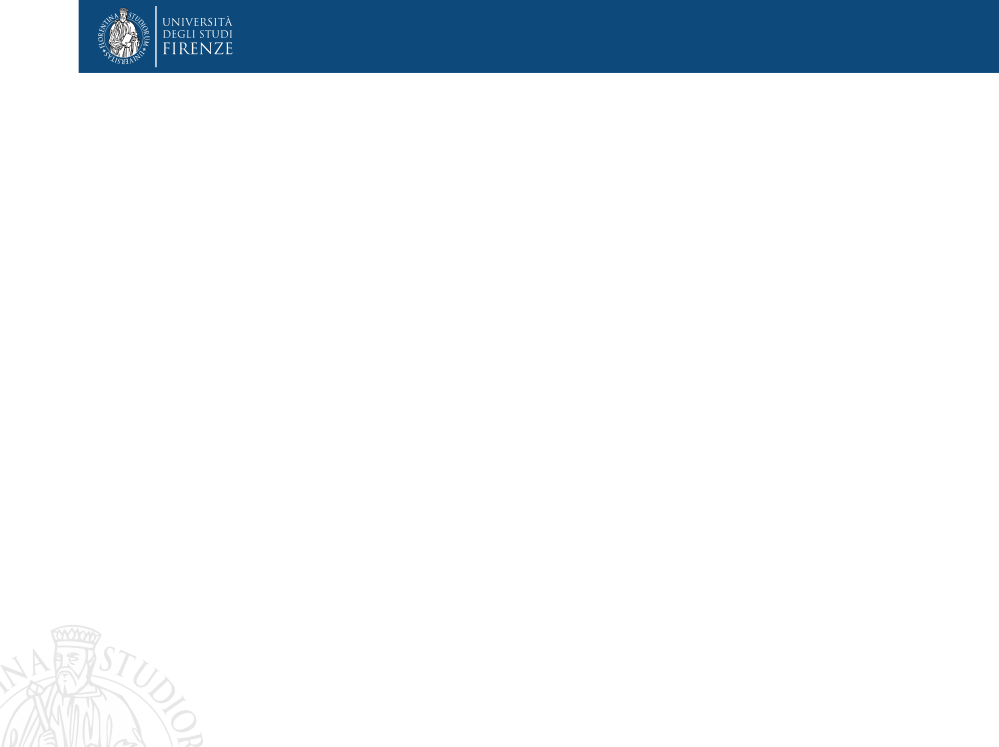 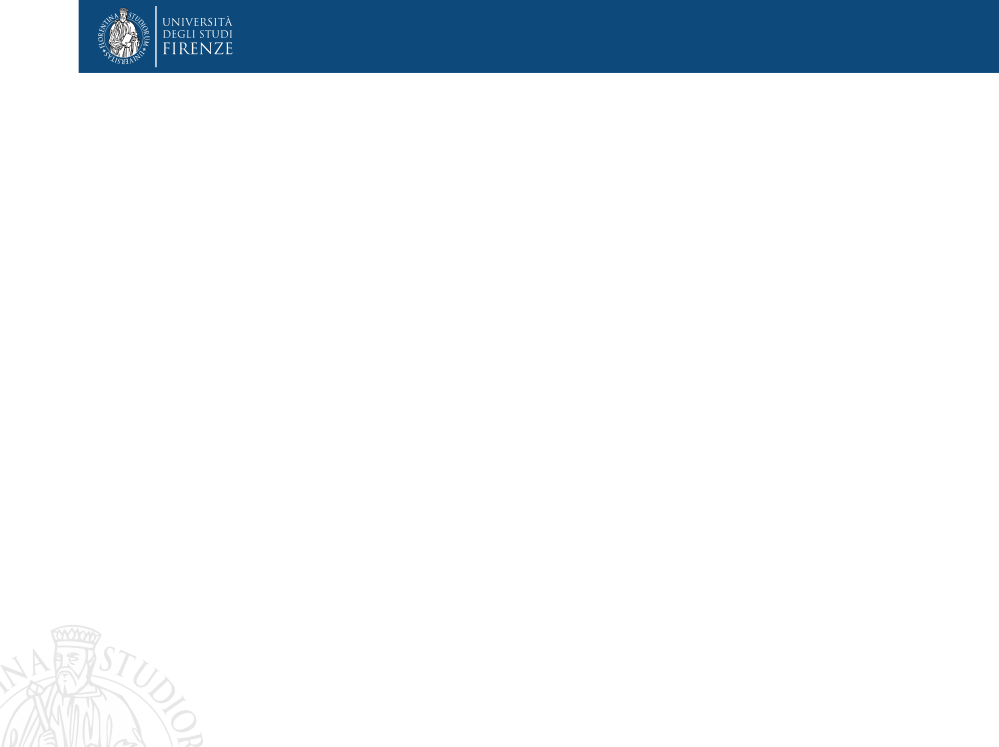 From 26 weeks to 10 years
N= 150 comparisons
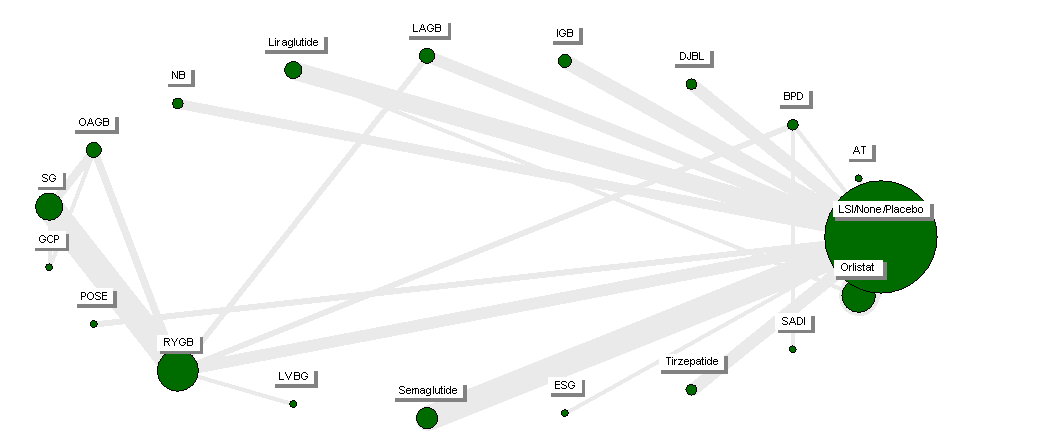 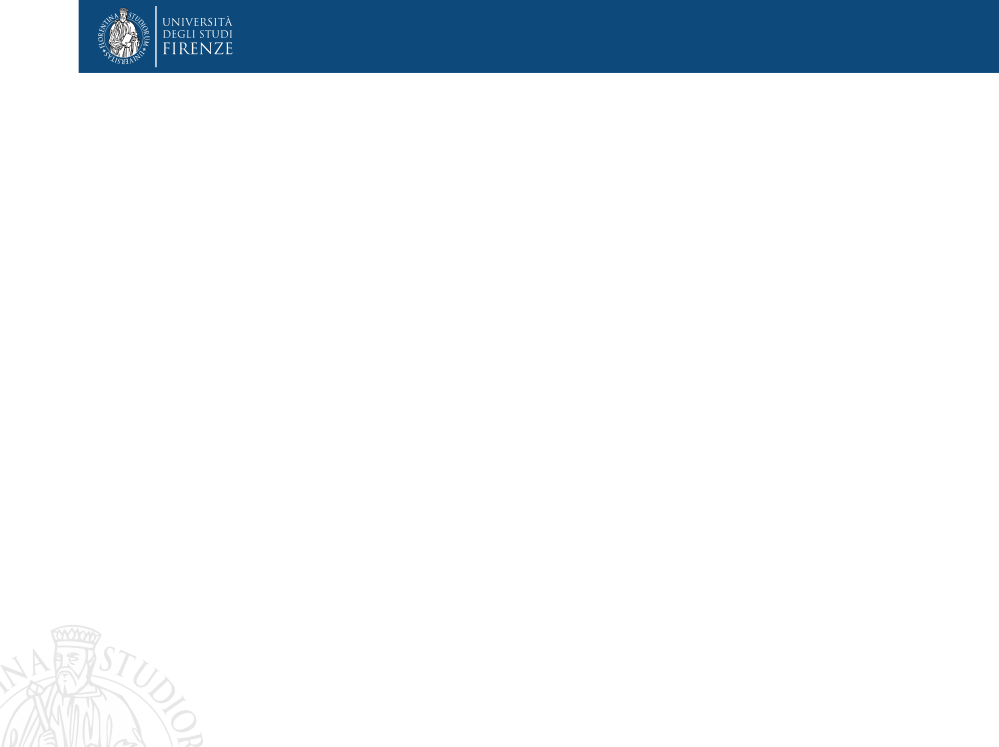 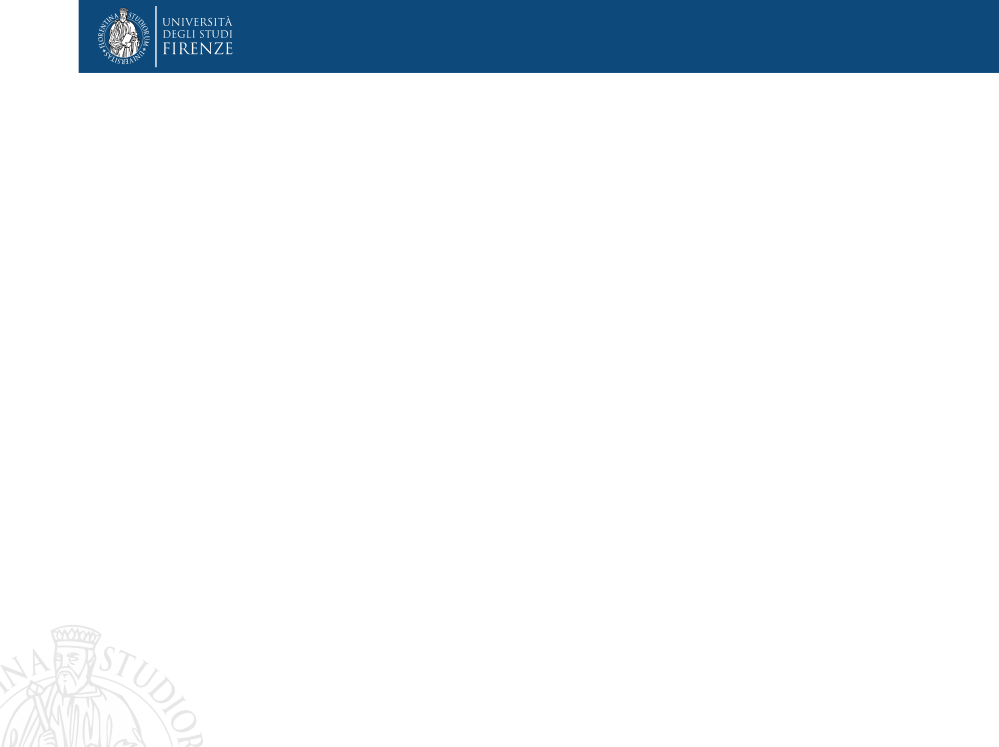 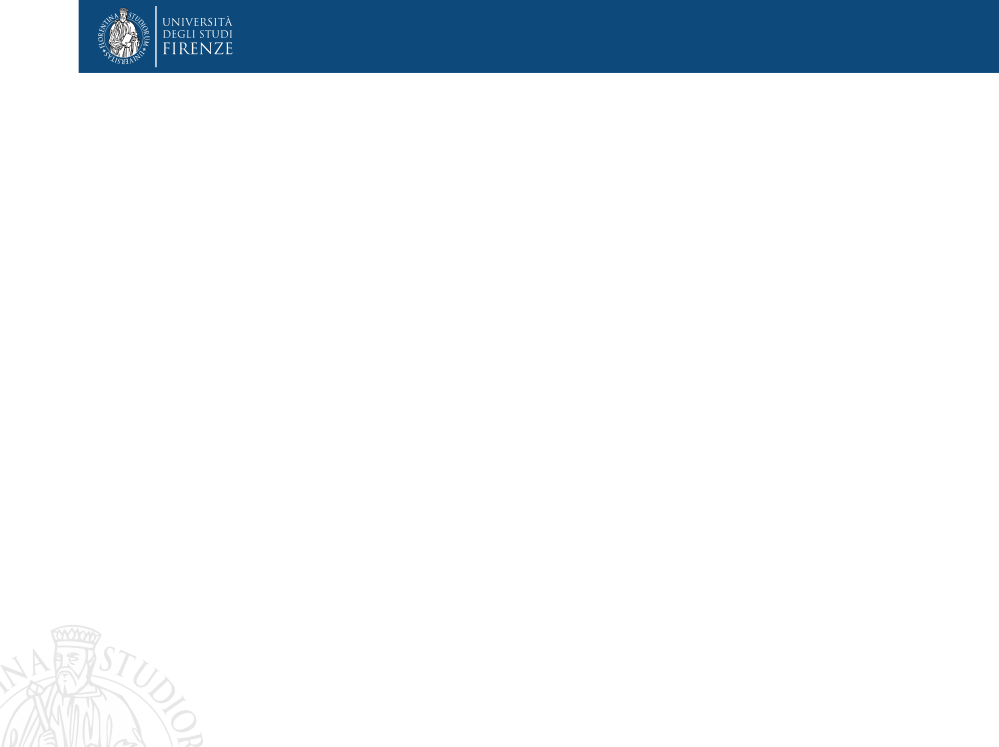 From 26 weeks to 10 years
N= 150 comparisons
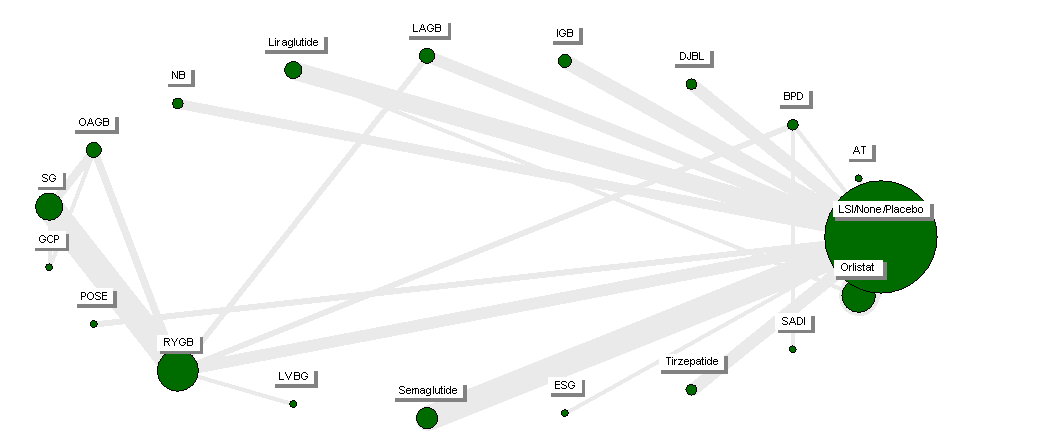 B. K. Abu Dayyeh, et al. Endoscopic sleeve gastroplasty for treatment of class 1 and 2 obesity (MERIT): a prospective, multicentre, randomised trial. Lancet 2022 Vol. 400 Issue 10350 Pages 441-451.
LSI+ESG vs LSI alone
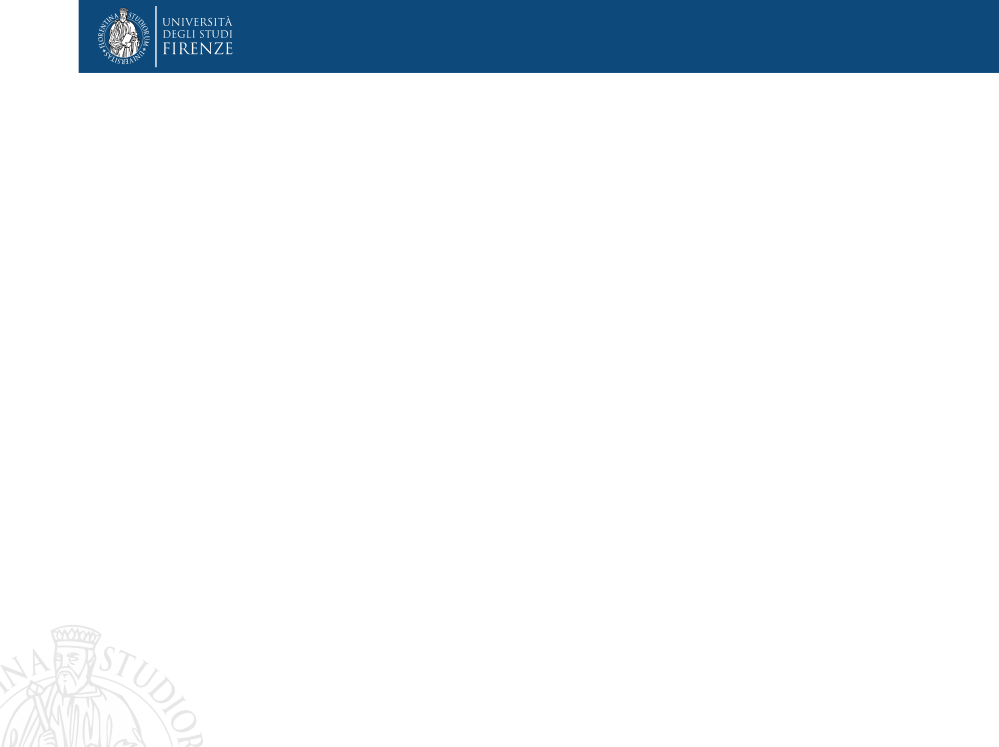 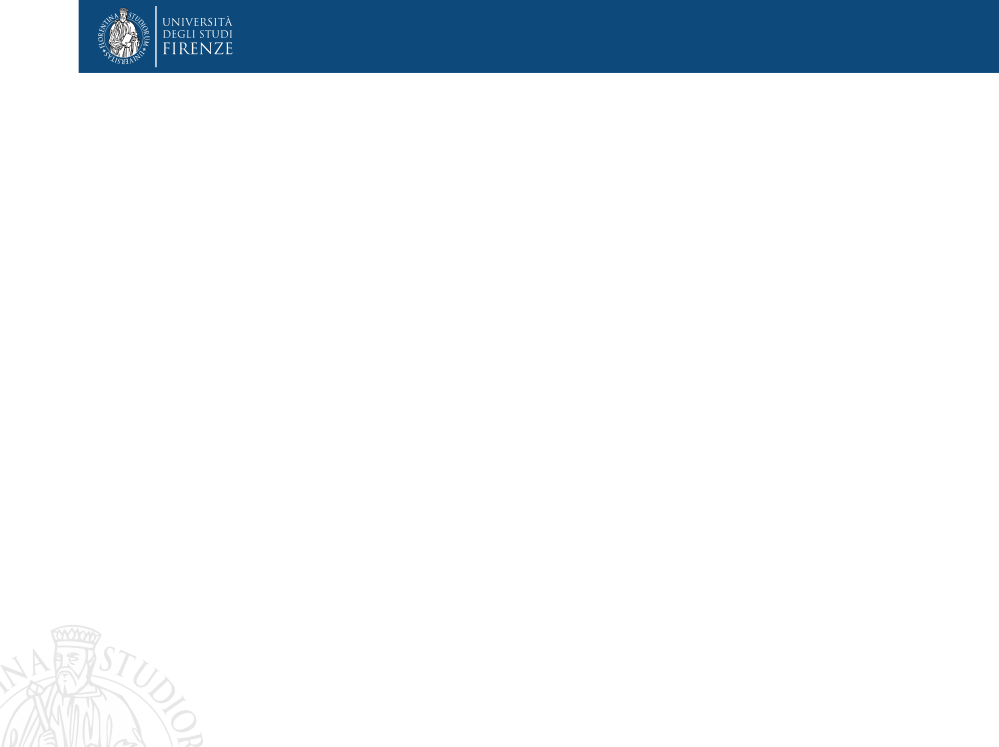 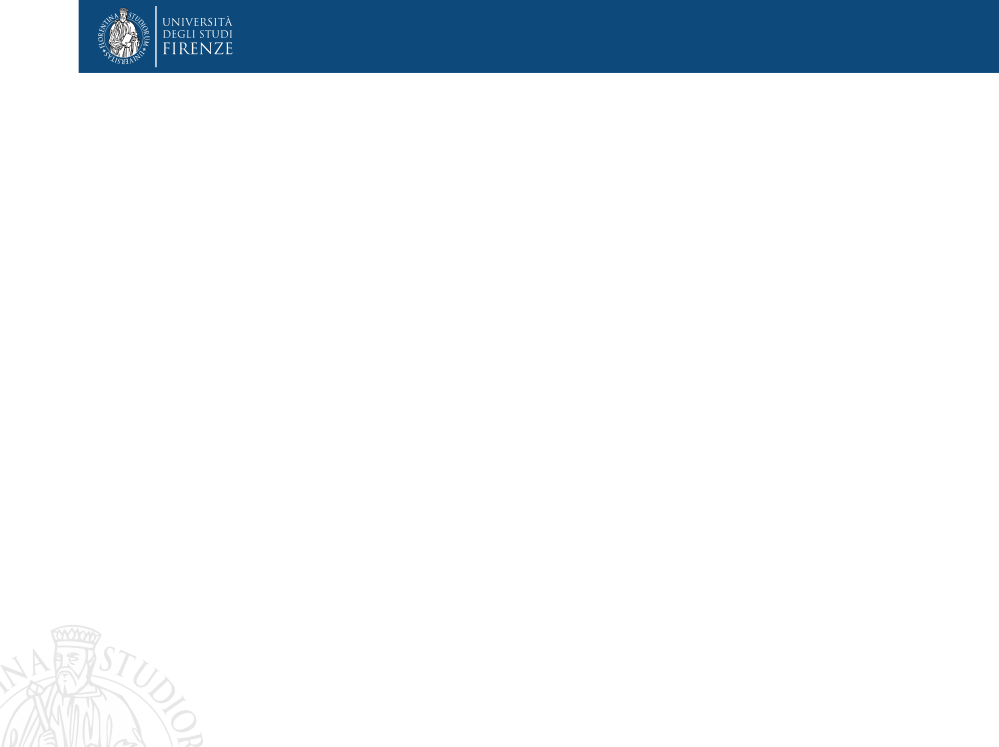 Total Body Weight Loss, %
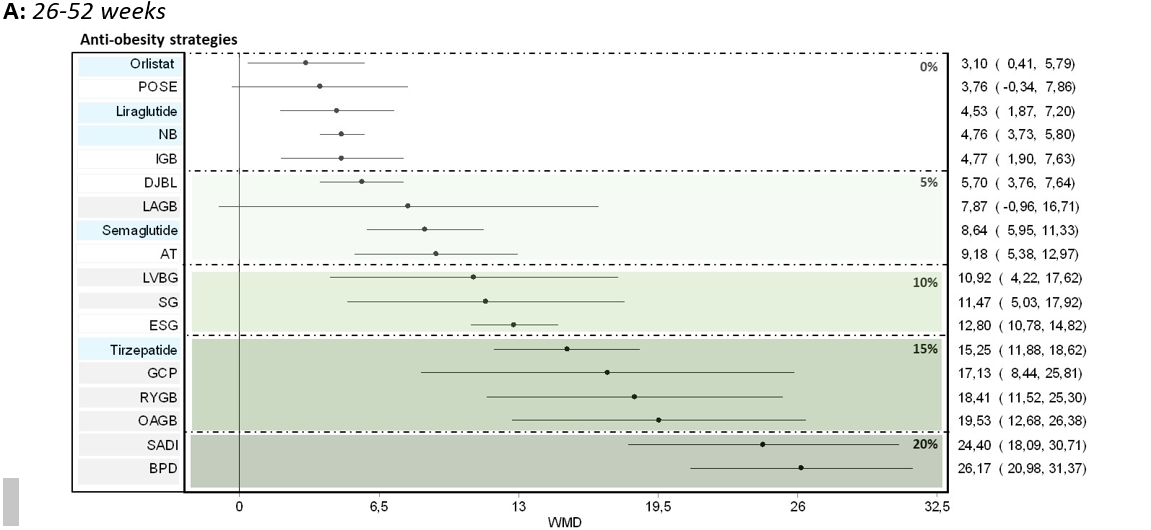 LSI+ESG+…
Grazie